الصف : الأولالمادة : علوم الدرس : الأجسام الساكنة والأجسام المتحركة
مخرجات التعلم
تأمل الصور الآتية
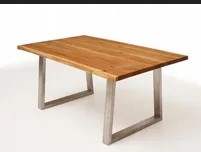 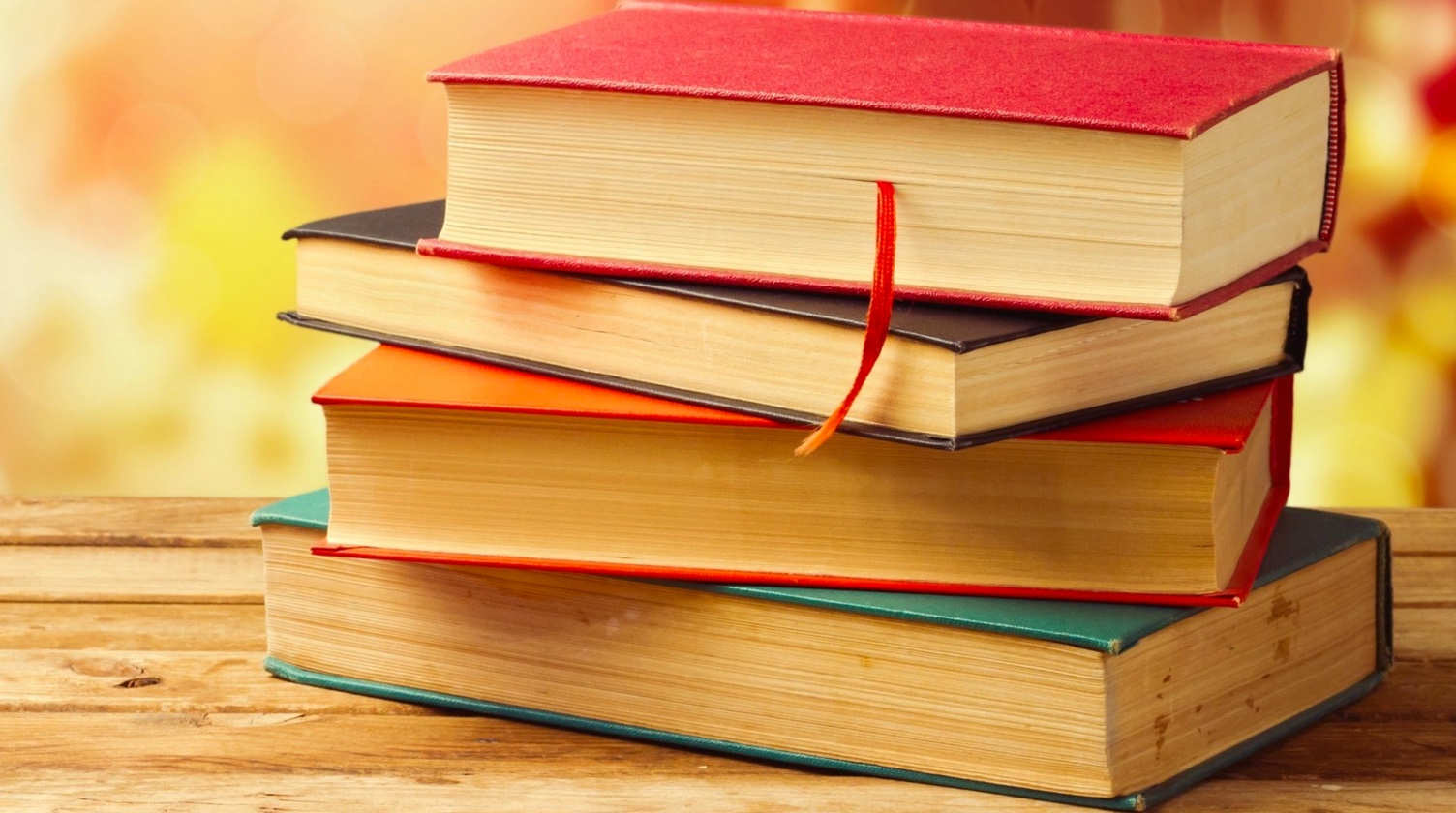 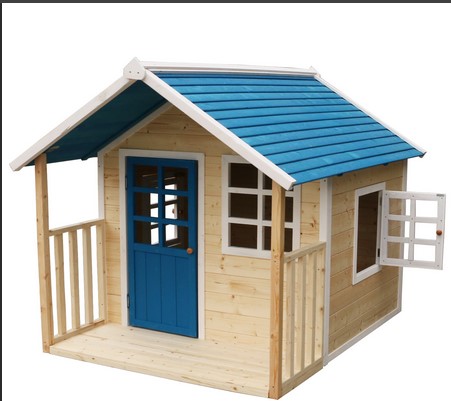 أجسام ساكنة
تأمل الصور الآتية
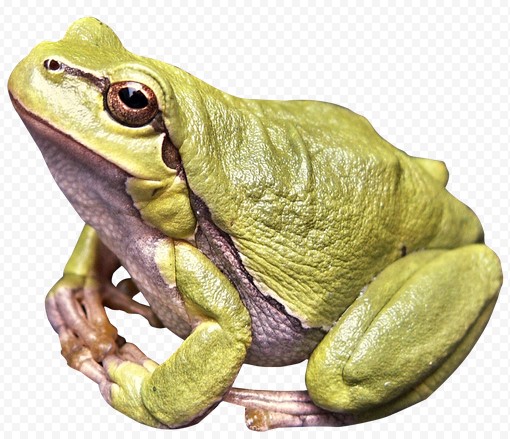 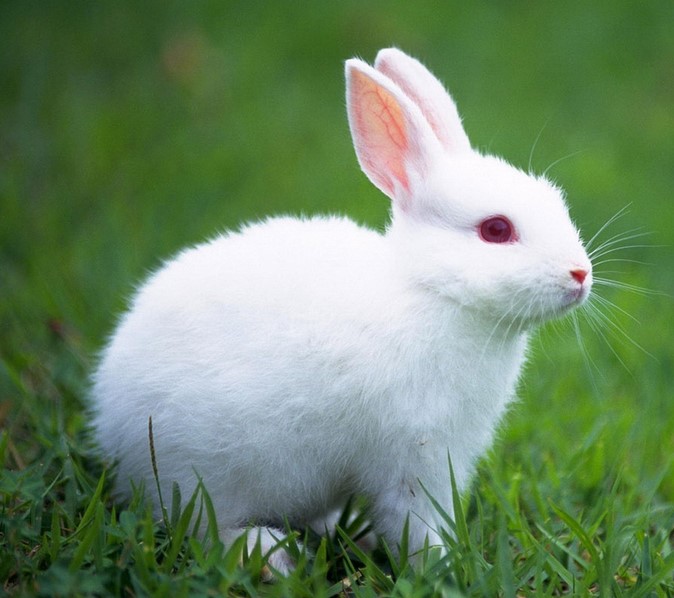 أجسام متحركة
تأمل الصور الآتية
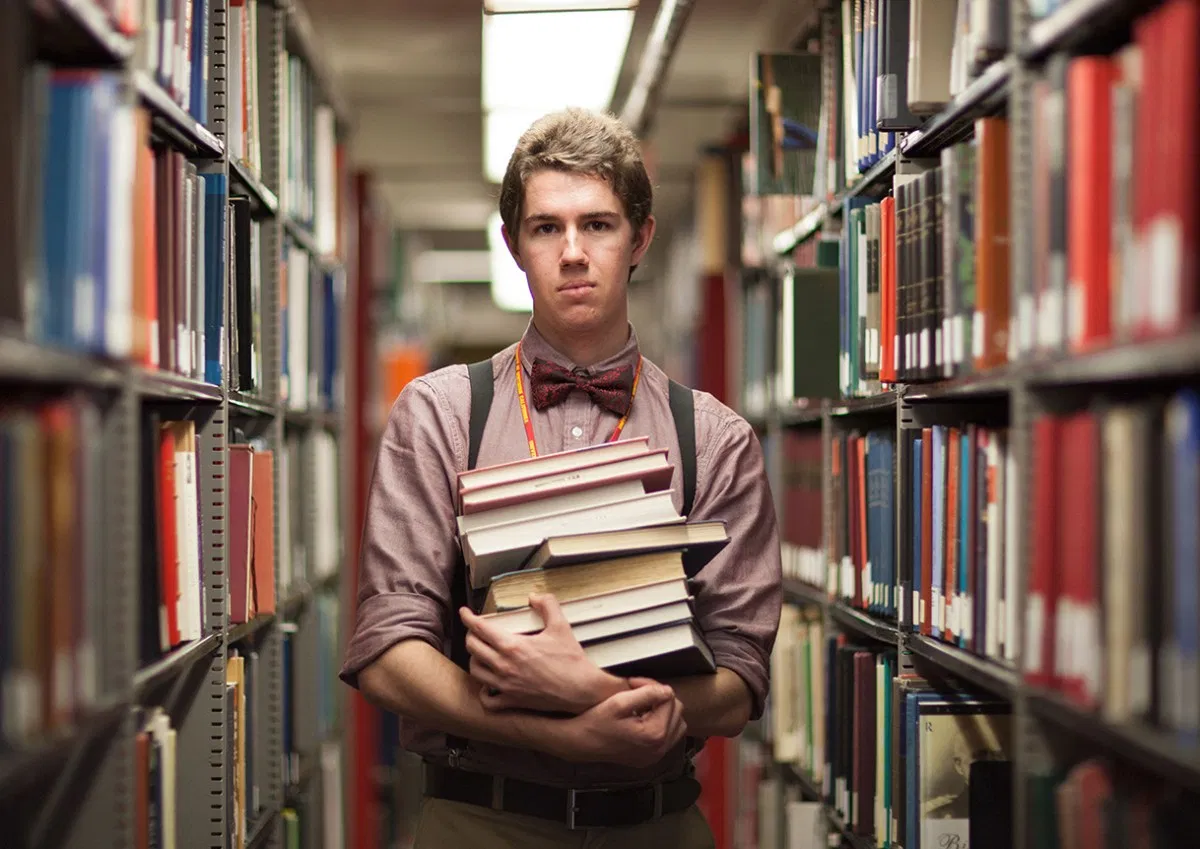 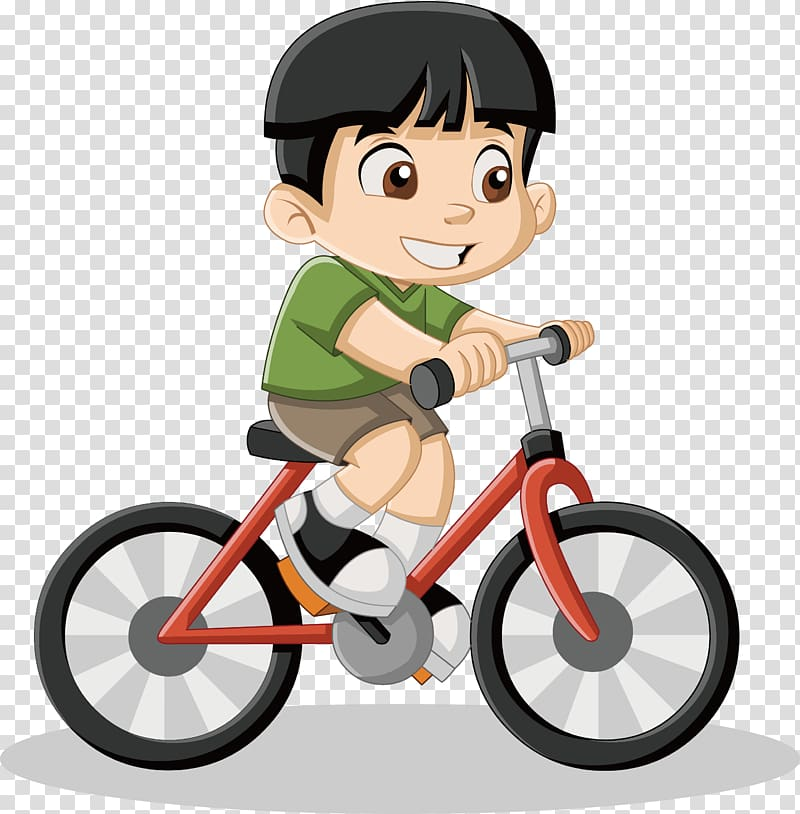 القوة هي التي تحرك الأجسام
نشاط
أرسم دائرة حول الجسم المتحرك
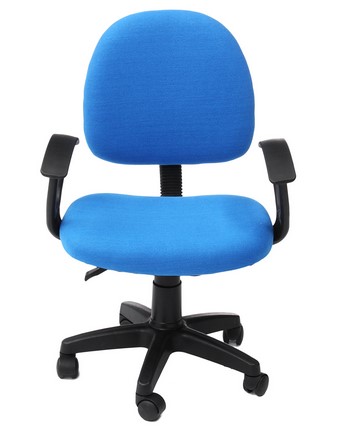 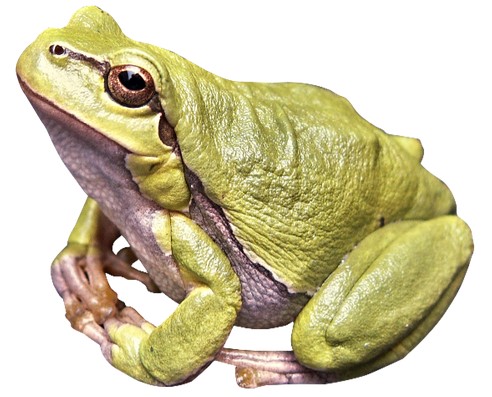 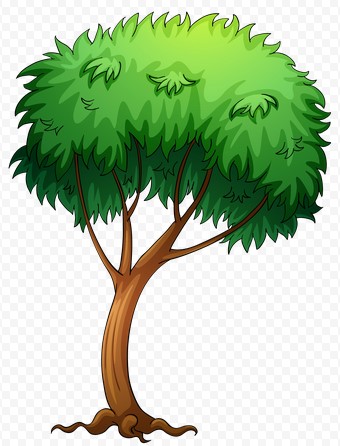 شكرا لحسن استماعكم